Nagornaja Ekaterina 11 A
Lehrer: Koryeva G.V.
Soziale Netzwerke
Fluch oder Segen?
Warum ist das Thema aktuell?
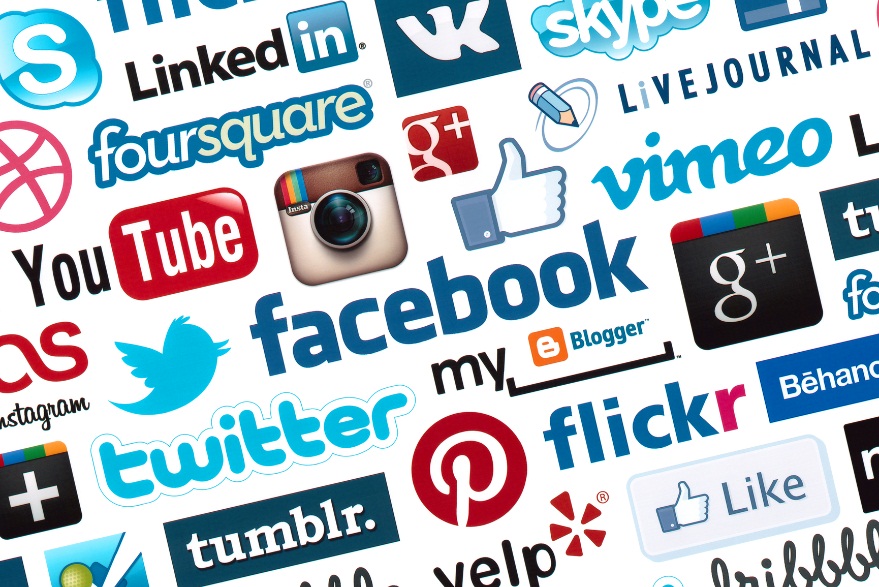 aus dem Leben nicht mehr
 wegzudenken
bieten viele interessante Möglichkeiten
keine Angst wie im realen Leben
Welche Sozialen Netzwerke mögen die Jugendlichen
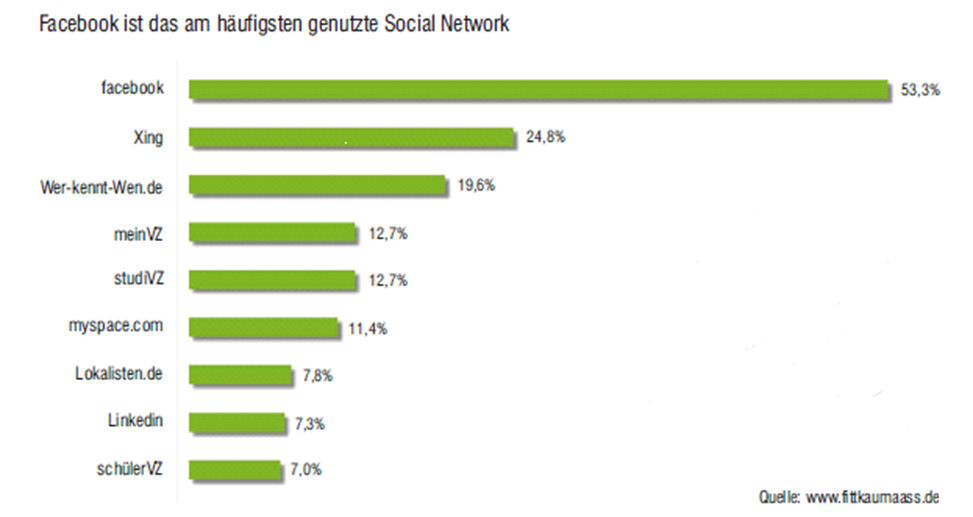 Was tun Jugendliche in sozialen Netzwerken?
Gefahren und Chancen
die Zugänglichkeit von Kommentaren, Fotos für andere - die Gefahr von Datenmissbrauch
Bilder ansehen, kopieren, herunterladen oder gar bearbeiten
Ablenkung von den Hausaufgaben
Mobbing
Kommunizieren
viele Menschen weltweit finden
berufliche Entwicklungen
Tipps zum Schutz in sozialen Netzwerken
Privatsphäre schützen
kontrollieren, bevor Fotos und 
 Infos im Internet publiziert werden
sichere Passwörter benutzen
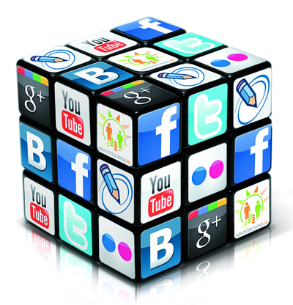 Fluch oder Segen?
im virtuellen Raum Erfahrungen machen 
Bedürfnisse befriedigen, die für die Jugendlichen auch im realen Leben von großer Bedeutung sind
mit den Leuten aus der ganzen Welt kommunizieren 
sich kein Leben ohne soziale Netzwerke
    vorstellen
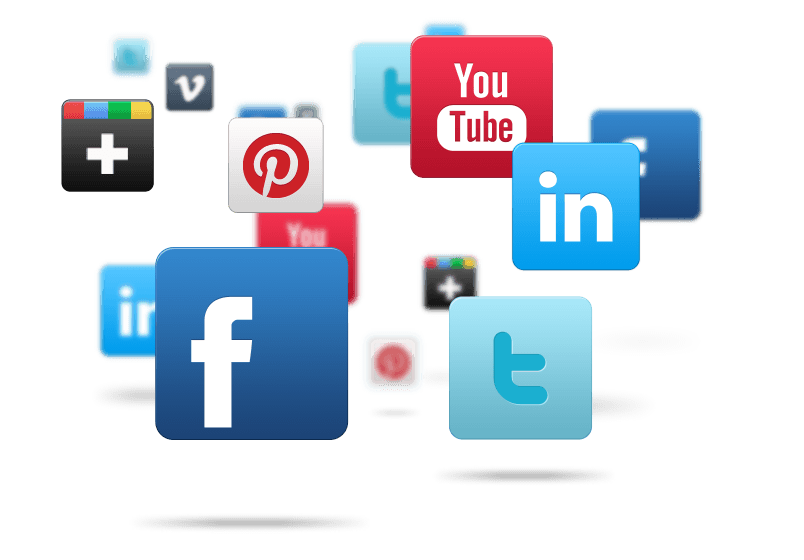